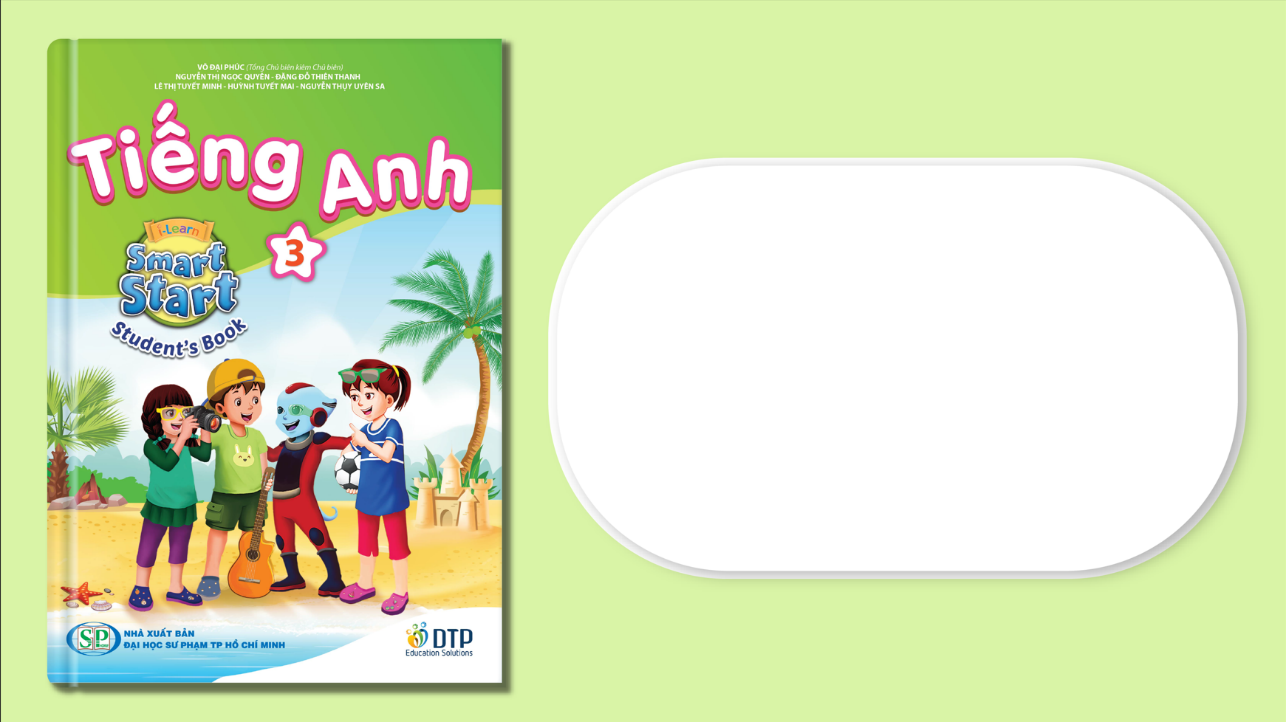 Unit 5: Sports and hobbies
Lesson 1.1
Page 68
Objectives
By the end of this lesson, students will be able to…

Vocabulary: badminton, tennis, volleyball, basketball, soccer 
Structure: Can you play soccer?
                   - Yes, I can./No, I can't.
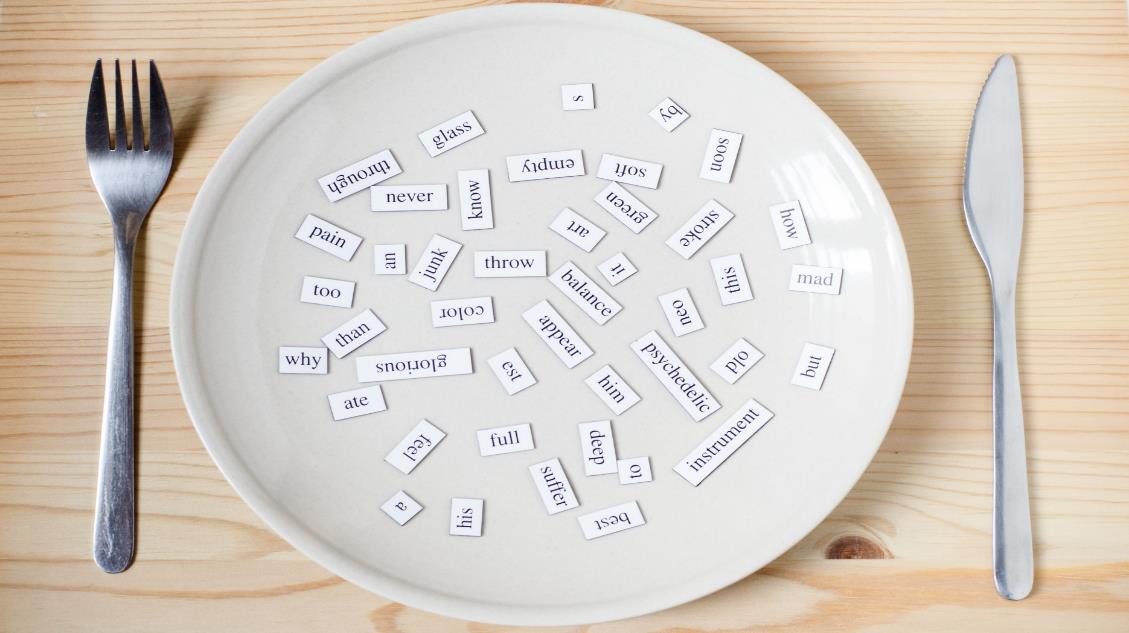 New words
badminton
tennis
volleyball
basketball
soccer
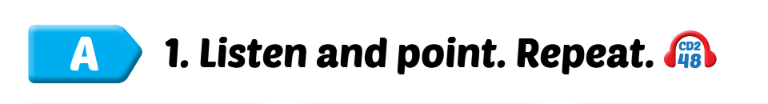 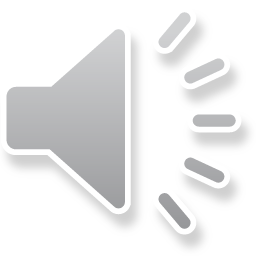 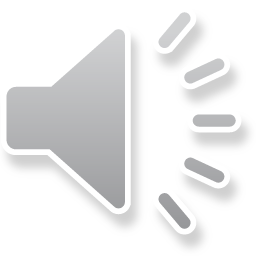 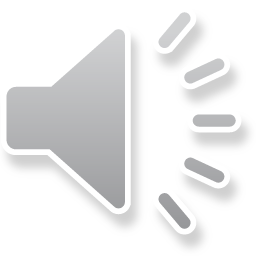 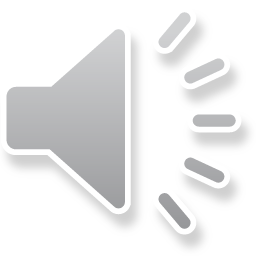 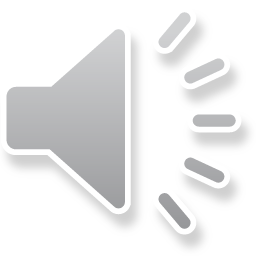 Click on each word to hear the sound.
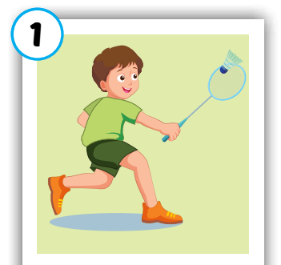 badminton
/ˈbædmɪntən/
cầu lông
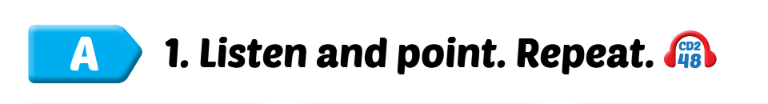 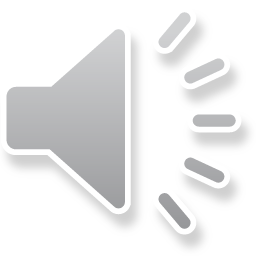 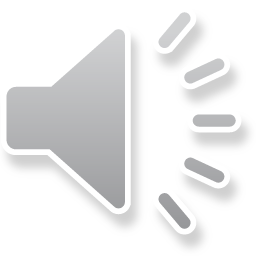 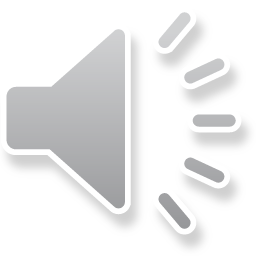 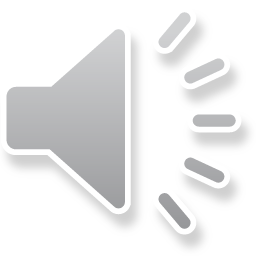 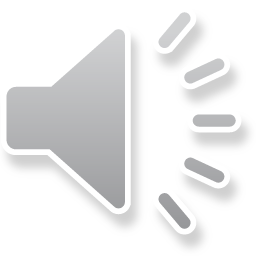 Click on each word to hear the sound.
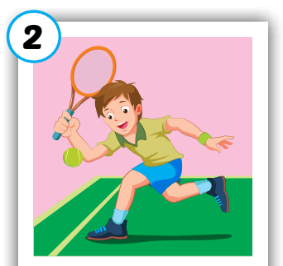 tennis
/ˈtenɪs/
quần vợt
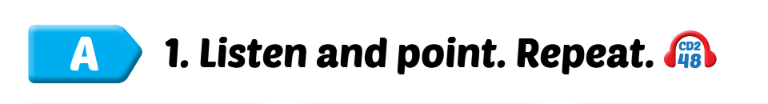 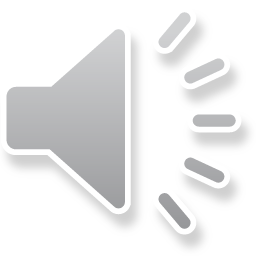 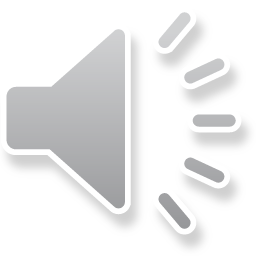 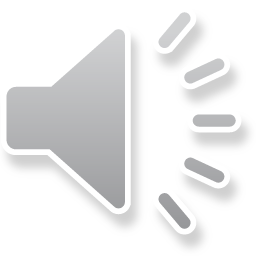 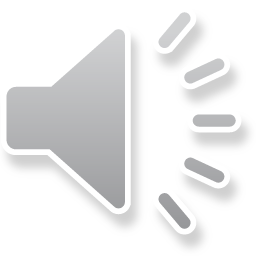 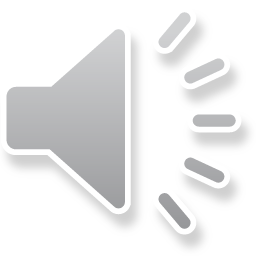 Click on each word to hear the sound.
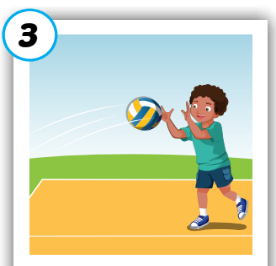 volleyball
/ˈvɑːlibɑːl/
bóng chuyền
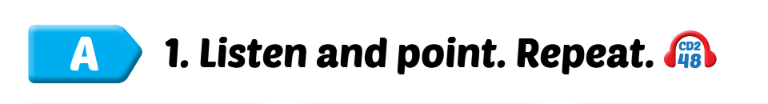 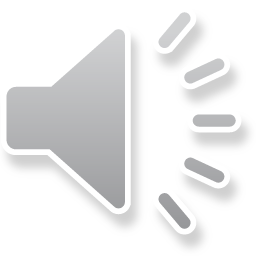 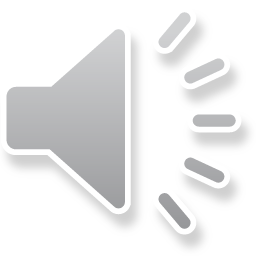 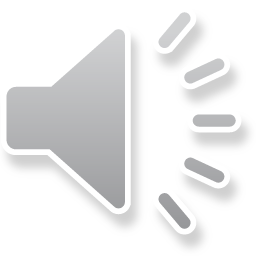 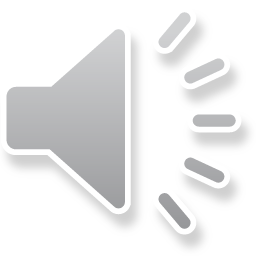 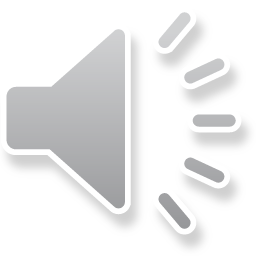 Click on each word to hear the sound.
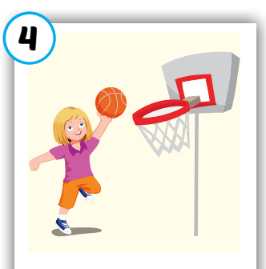 basketball
/ˈbæskɪtbɑːl/
bóng rổ
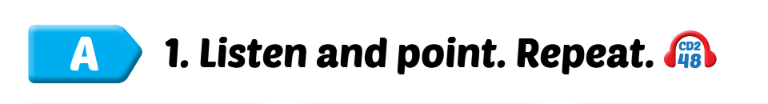 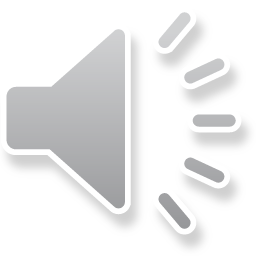 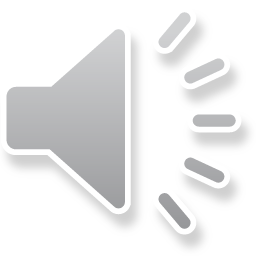 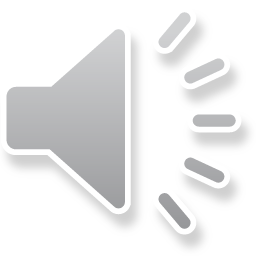 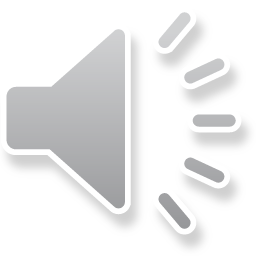 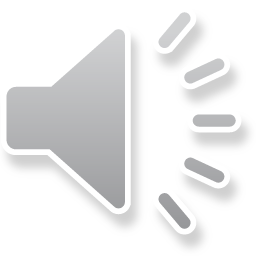 Click on each word to hear the sound.
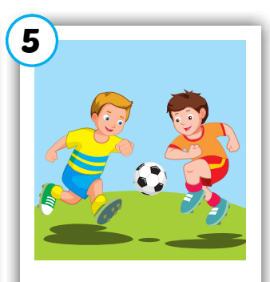 soccer
/ˈsɑːkər/
bóng đá
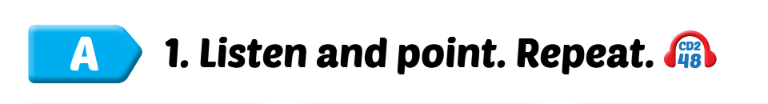 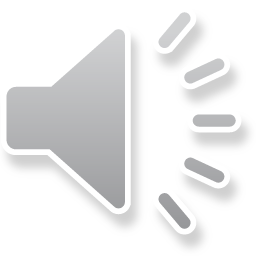 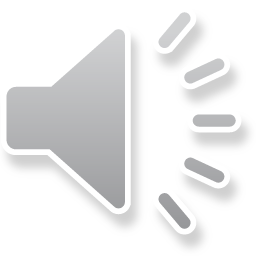 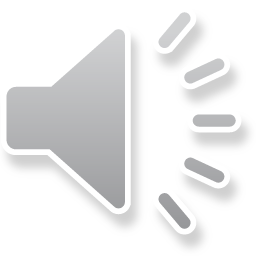 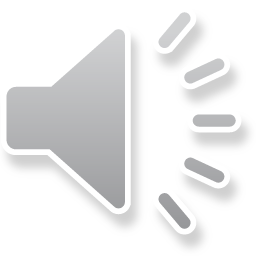 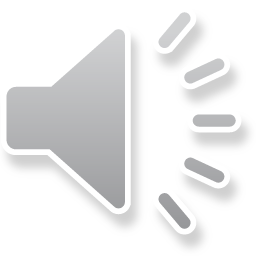 Click on each word to hear the sound.
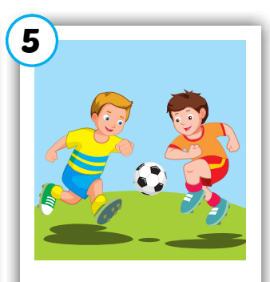 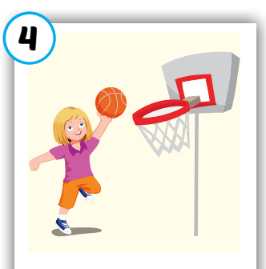 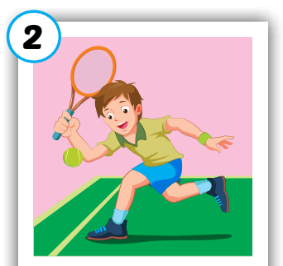 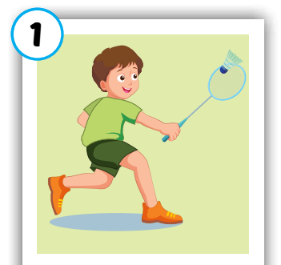 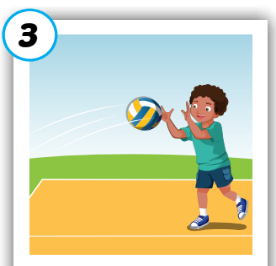 volleyball
basketball
tennis
badminton
soccer
/ˈbædmɪntən/
cầu lông
/ˈtenɪs/
quần vợt
/ˈvɑːlibɑːl/
bóng chuyền
/ˈbæskɪtbɑːl/
bóng rổ
/ˈsɑːkər/
bóng đá
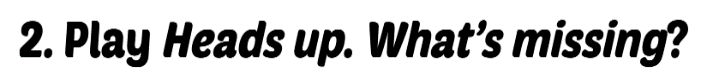 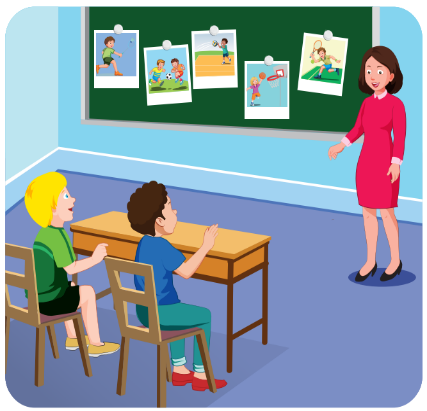 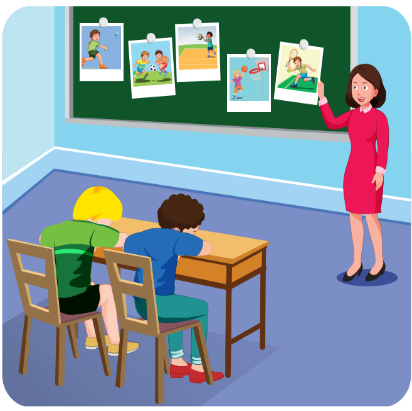 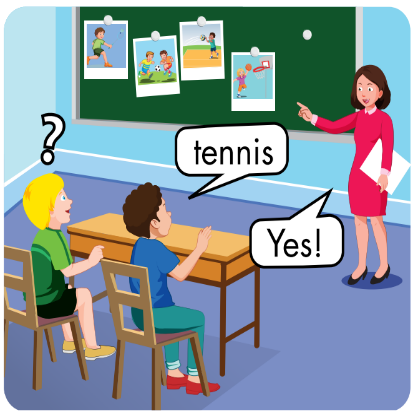 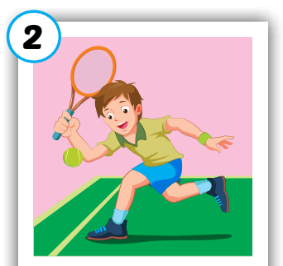 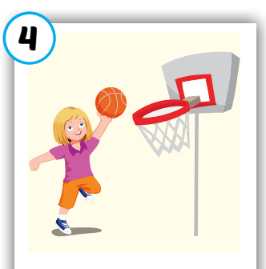 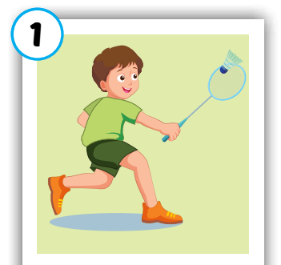 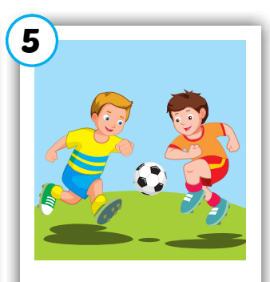 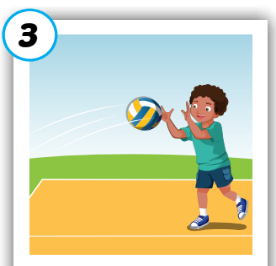 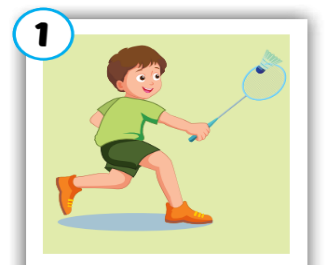 badminton
/ˈbædmɪntən/
cầu lông
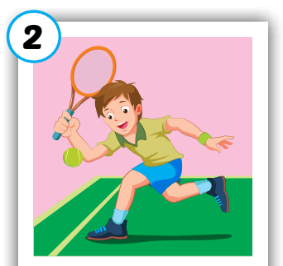 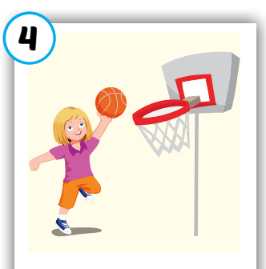 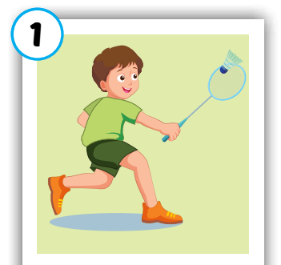 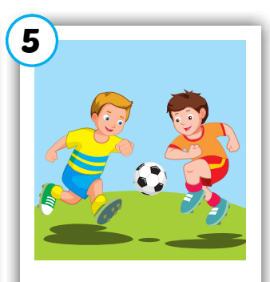 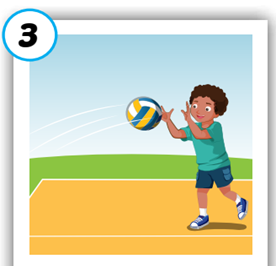 volleyball
/ˈvɑːlibɑːl/
bóng chuyền
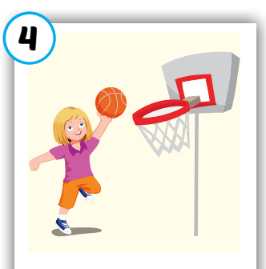 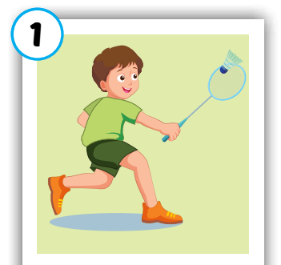 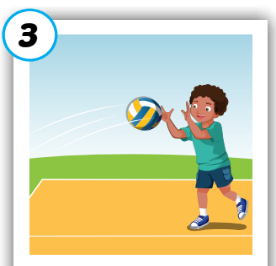 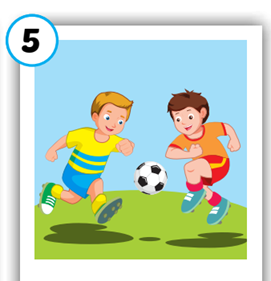 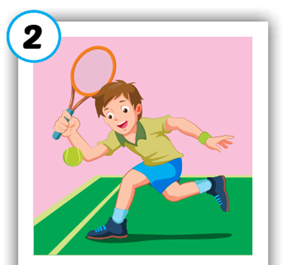 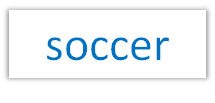 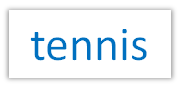 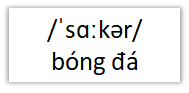 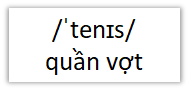 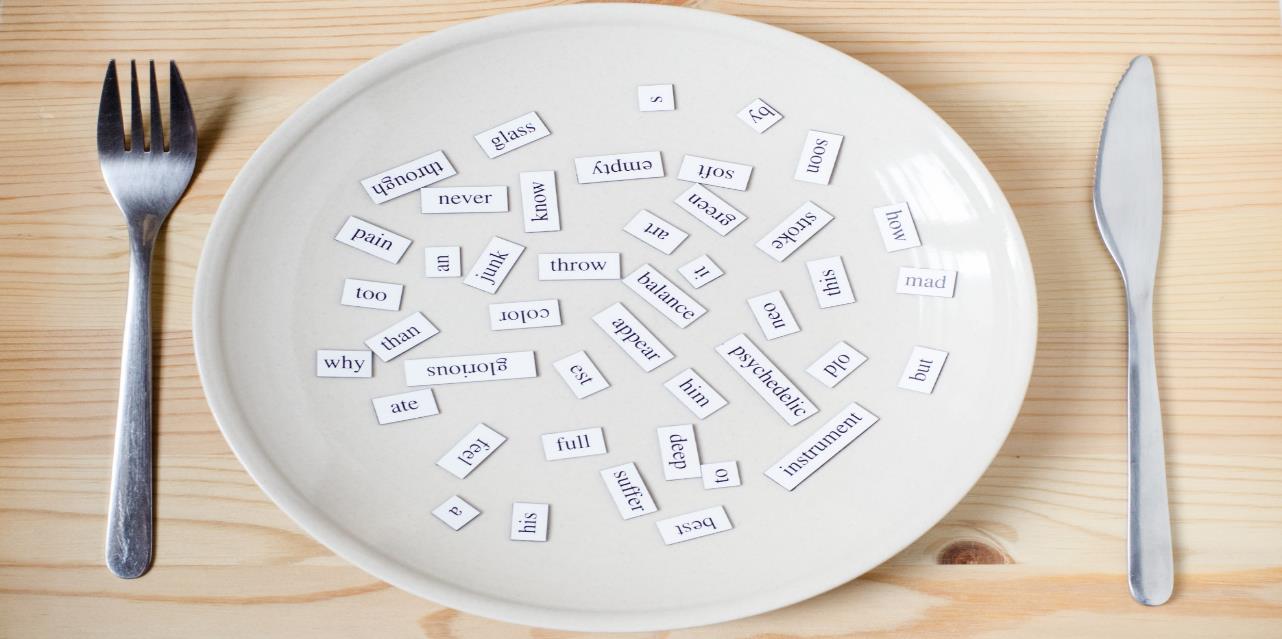 Structures
Can you play soccer?
-Yes, I can./No, I can't.
Today’s lesson
Vocabulary
badminton 
tennis
volleyball
basketball
soccer
Structures/ Sentence patterns
Can you play soccer?
    - Yes, I can./No, I can't.
Lesson 3
Homework
Do the exercises in Tiếng Anh 3 i-Learn Smart Start Notebook (page 34)
Prepare the next lesson (page 69)
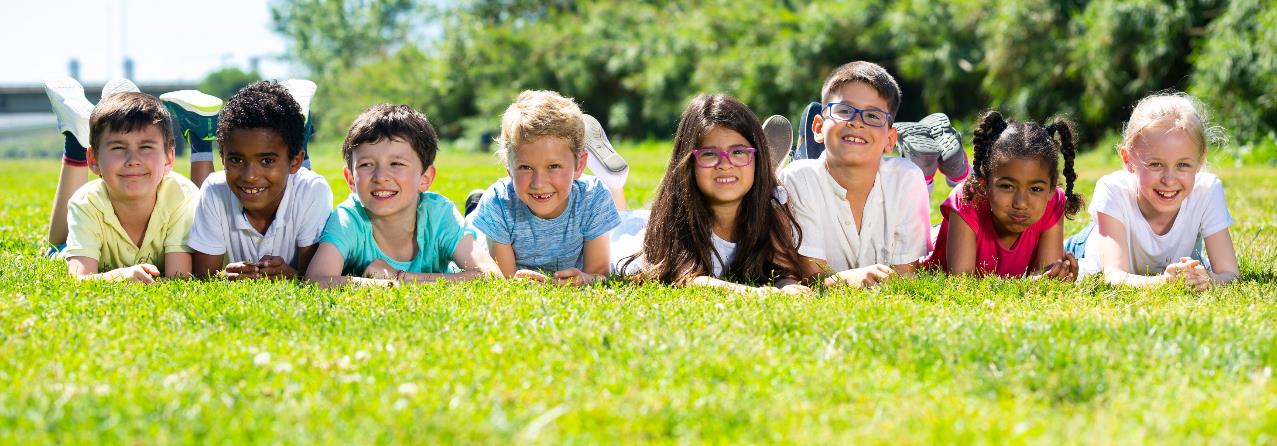 Have a nice day!